Sémi összehasonlító nyelvészet
BMA-HEBD-303
Biró Tamás
2014. október 15.
Honlapon:
Reconstructing a family tree (in abstracto)
Drawing a family tree based on isoglosses: dilemmas

Második félév?

Bennett szkennelés?
Házi feladat a jövő hétre
Következő órára: olvasandó + házi feladat
Olvasandó: K-McK 61-92 (arab), Dobos 95-109 (Ebla, Amurrú).
Készítsen listát az elírásokról, nyomdahibákról.		
2. Hangmegfelelések az északnyugati sémi nyelvekben:
Bennett, p. 30, exercise 2 („discovering cognates and correspondences”)módszerét alkalmazza most a Wordlist B északnyugati sémi adataira.
A három kánaáni és öt arámi nyelv közül többet is kizárhat a vizsgálatból,feltéve ha döntését meg tudja indokolni. (Pl.: mely nyelvről mit tudni?)
Érvelésében hivatkozzon K-McK releváns fejezeteire (leírásokra,  nyelvi adatokra) is.
Emailben: biro.tamas@btk.elte.hu. Határidő: kedd dél (12:00).
Az északnyugati sémidialektuskontinuum
Methodological summary: The family tree model
Find cognate words: similar words with similar meaning.
Find regular sound correspondance in cognates 
	→ explain by sound laws: regular sound changes.
Reconstruct a family tree
	Old languages, and contemporary languages,
	and reconstructed, hypothetical *proto-languages
	on the same tree.

Thereby, explain gradual differentiation within a language family.
Izoglosszák az északnyugati sémi nyelvekben
Ugariti:
[ā]
Esetrendszer: Nom Acc Gen
Old Canaanite:
[ō]
Esetrendszer: Nom Acc Gen
Arámi:
[ā]
Nincs esetrendszer
Héber:
[ō]
Nincs esetrendszer
Problems with the family tree model
West-Semitic: Aramaic vs. Canaanite languages.
Long debate: is Ugaritic a Canaanite language?
Answers:
Time: You cannot compare languages from different periods. Aramaic vs. Canaanite distinction in 1st millennium, whereas Ugaritic is a 2nd millennium language.
Geography: 
dialect continuum
isoglosses
Isoglosses may cross each other.
Waves of innovation: centre vs. periphery.
Dialect continuum
Dutch:					What is a dialect?
Gradual change:			Semi-arbitrary					Center vs.
								dialect borders:					periphery:










(Source of the illustrations: Wilbert Heringa and John Nerbonne)
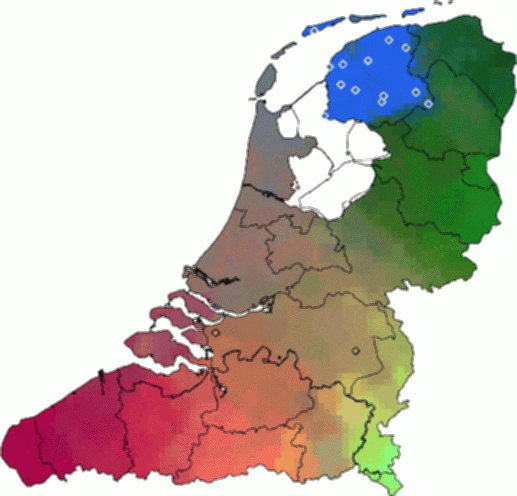 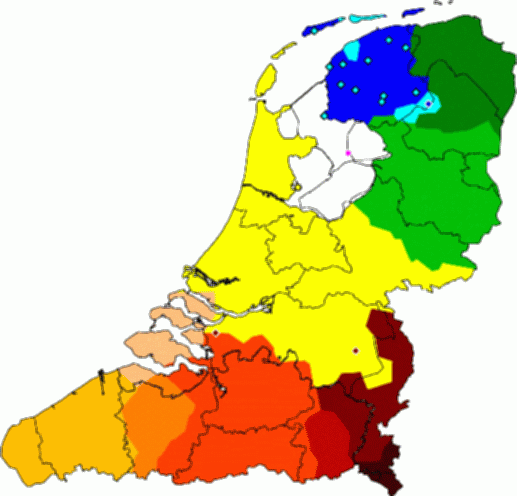 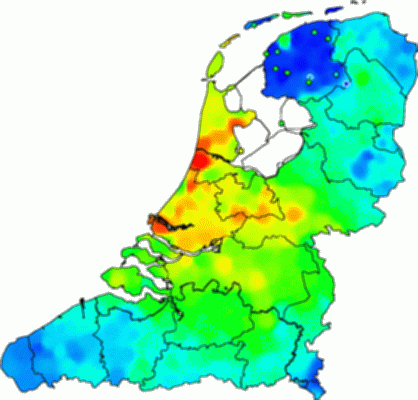 Isoglosses
Isogloss: geographical boundary of a linguistic feature (isolex for lexicon=word use, isophone for phonological=pronunciation difference, etc.). Crossing isoglosses. Area between two isoglosses: where does it belong to?
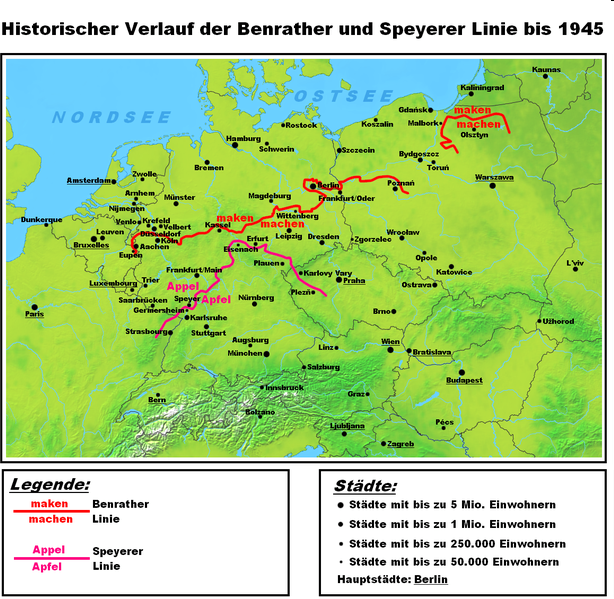 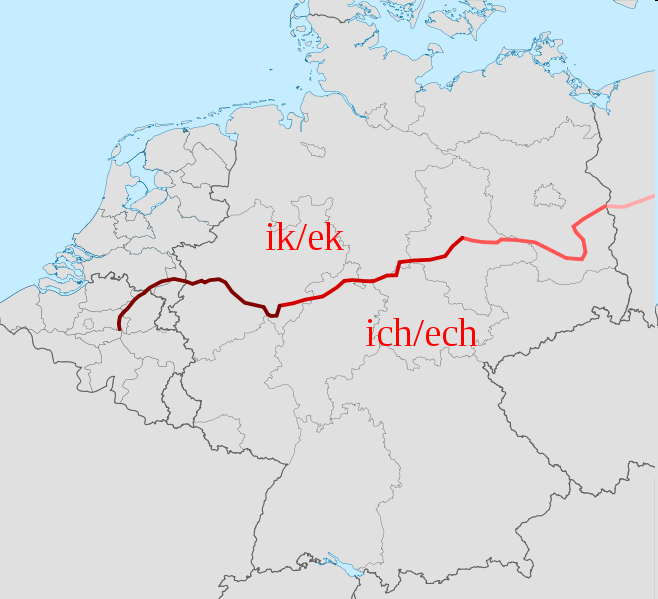 Source: http://nds-nl.wikipedia.org/wiki/Ofbeelding:Ik-ich-Isogloss_-_Uerdinger_Lien.svg
Source: http://en.wikipedia.org/wiki/File:Benrather_und_Speyerer_Linie.png
The Rhenish fan
Source:
http://courses.essex.ac.uk/lg/lg232/images/DialectMaps/Europe/RhenishFan.JPG
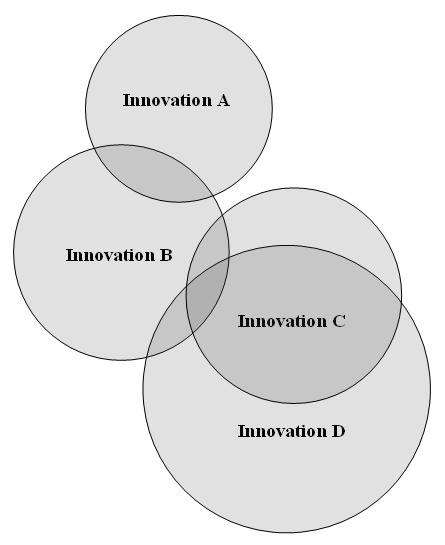 http://en.wikipedia.org/wiki/File:Wave_Model_Schmidt.jpeg
Family tree model vs. Wave model
Family Tree Model (August Schleicher: Stammbaumtheorie, 1860s):
- Biological analogy (Darwin). NB: Darwin influenced by linguistic analogy.
- Related languages originate from common ancestor:
	- different “tribes” migrating to different directions
	- “hard” geographic boundary (hill, river, political border) between “tribes”
	- language change (linguistic tree ≠ genetic tree)
	- Explains linguistic diversification, but not convergence.

Wave theory (Johannes Schmidt: Wellentheorie, 1872):
	- Dialect continuum; different languages in contact (cf. areal linguistics)
	- Innovation spreads from center in continuously weakening circles. 
	- Peripheries (in all directions) not always reached by innovation: archaic features may survive in distant varieties of the language.
	- Can account for complex isogloss structures: different innovations arising in different centers, spreading in perpendicular directions, and reaching different distances.
The West-Semitic language continuum
Hittite until 1200      BCE
Ugariticuntil 1200 BCE
Akkadian
Aramaic    from 1100 BCE
Phoenician
Arabic (Nabatean) tribes?
Egyiptian
Tel el-Amarna
South-Arabian & Ethiopian
Source: http://www.aramaic-dem.org/English/History/THE_ARAMAEANS-filer/image001.jpg
The West-Semitic language continuum
Soon after 1000 BCE:
(Ugaritic not anymore, no Canaanite shift)
(Philistine language? Indo-European?)
Aramaic in Syria (no Canaanite shift)
Canaanite sound shift [ā] > [ō]: Phoenician on the coast, and Hebrew: Northern and Southern dialects? (E.g., shibbolet/sibbolet?)
Ammonite, Moabite, Edomite (etc?).
Most probably: 
- spoken dialect continuum - artificial official/literary language(s) in inscriptions.
Source: http://library.kiwix.org:4201/I/300px_Levant_830_svg.png
A bibliai héber északi dialektusa
Az esetragok lekopása után szóvégi mássalhangzó-torlódás vagy diftongus jött létre. Feloldása: epentézis (v.ö. szegoláták), összevonás vagy asszimiláció/törlés.
Az északi dialektusokban nem zajlott le epentézis a következő esetekben:
Proto-ÉNy sémi	 esetrag lekopása után	epentézis	/ törlés,összevonás
*baytum (’ház’) >	*bayt 			>	bayit 		/ 	bēt							Judeai H st. abs.	/ Judeai H st. constr., ÉH
*bintum (’lány’) >	*bint			>	binVt		/	 bit(t), bat(t)							sehol		/ 	mindenhol
*šantum (’év’) >	 šant			>	 šana(t)	/ 	 šat(t)							Judeai H st. abs. (constr) / 	északi héber
[ay] ~ [ē] dialektuskontinuum
Viszlát jövő szerdán!